День Земли
Выполнили: ученики 4 «Б» класса
Руководитель: Умарова А.Е.
Виды работ:
1. Аппликации из пластилина, теста.
2. Объемные модели из пластилина.
3. Лего.
С Днем Земли! Она — наш дом.Пусть уютно будет в нем.Сбережем моря, леса,Солнце, птичьи голоса,Чистоту озер и рек,Ведь в ответе человекЗа свой дом, за красотуИ планеты чистоту!
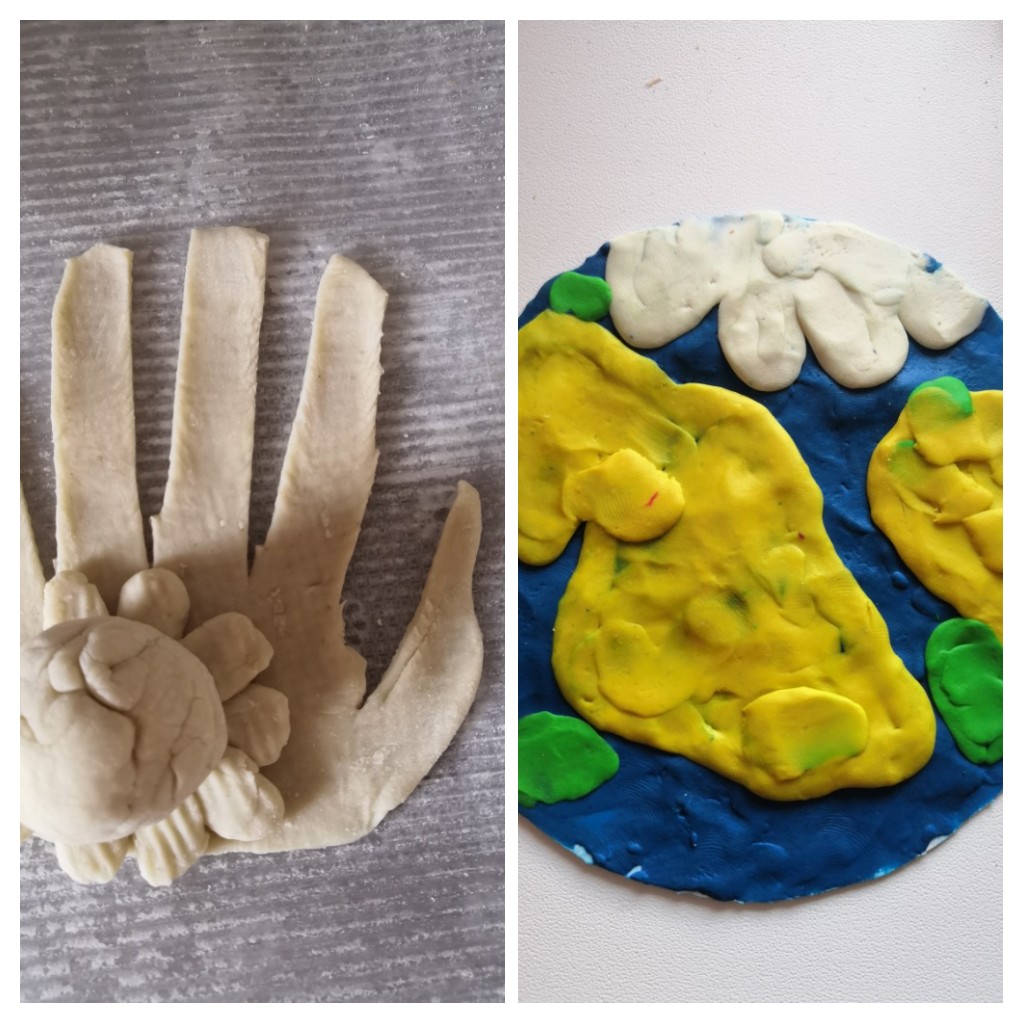 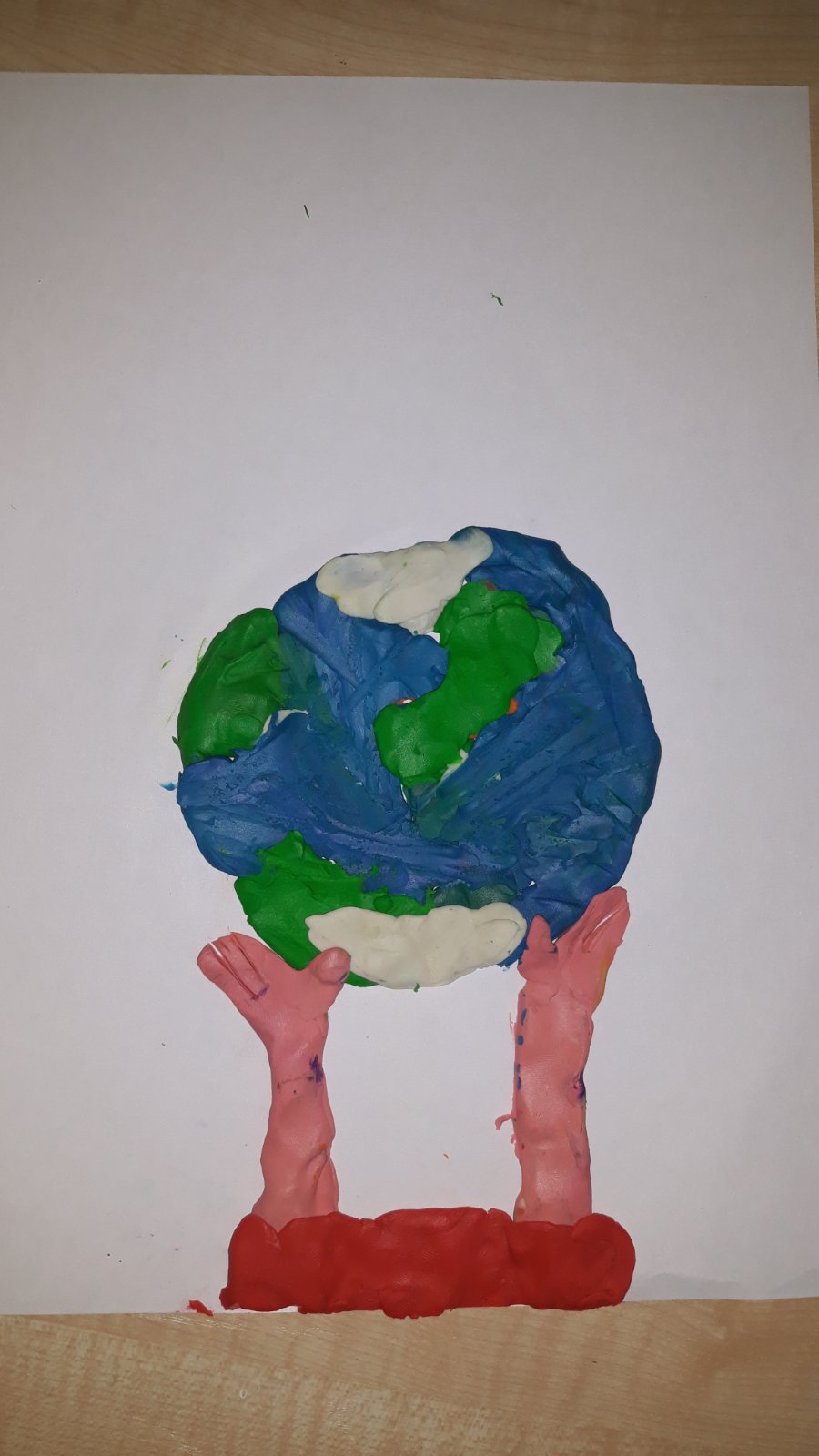 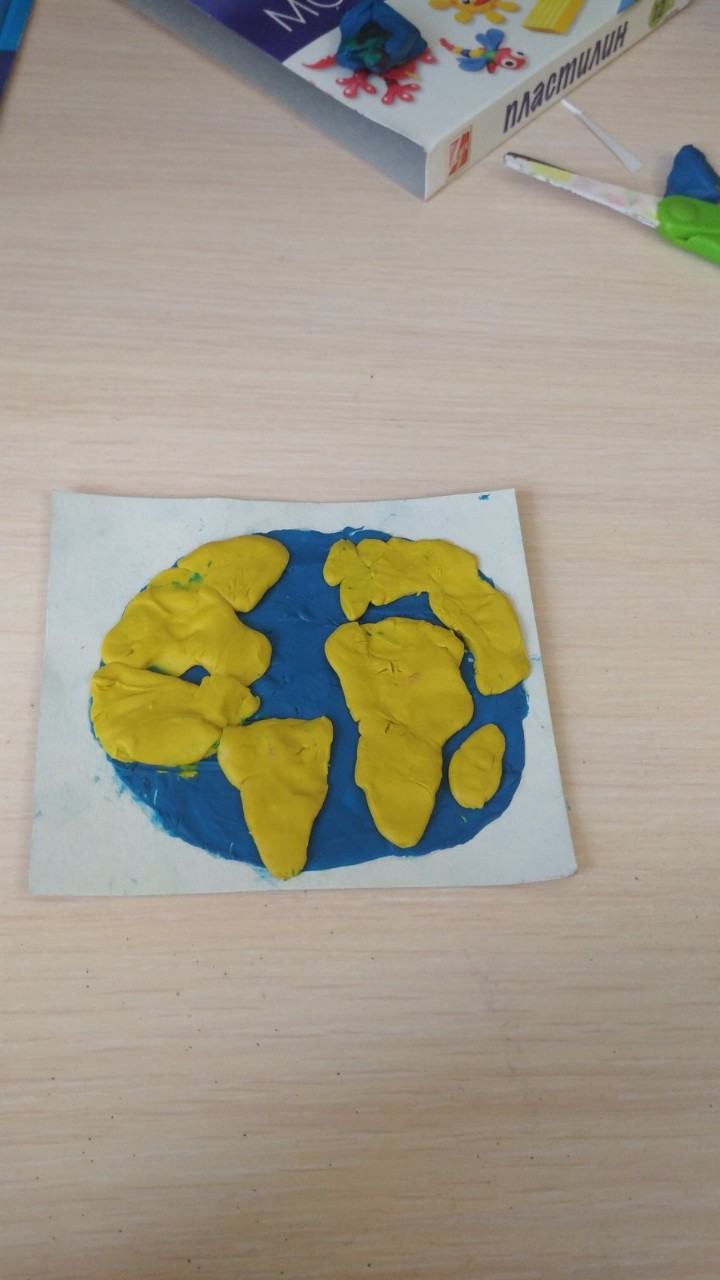 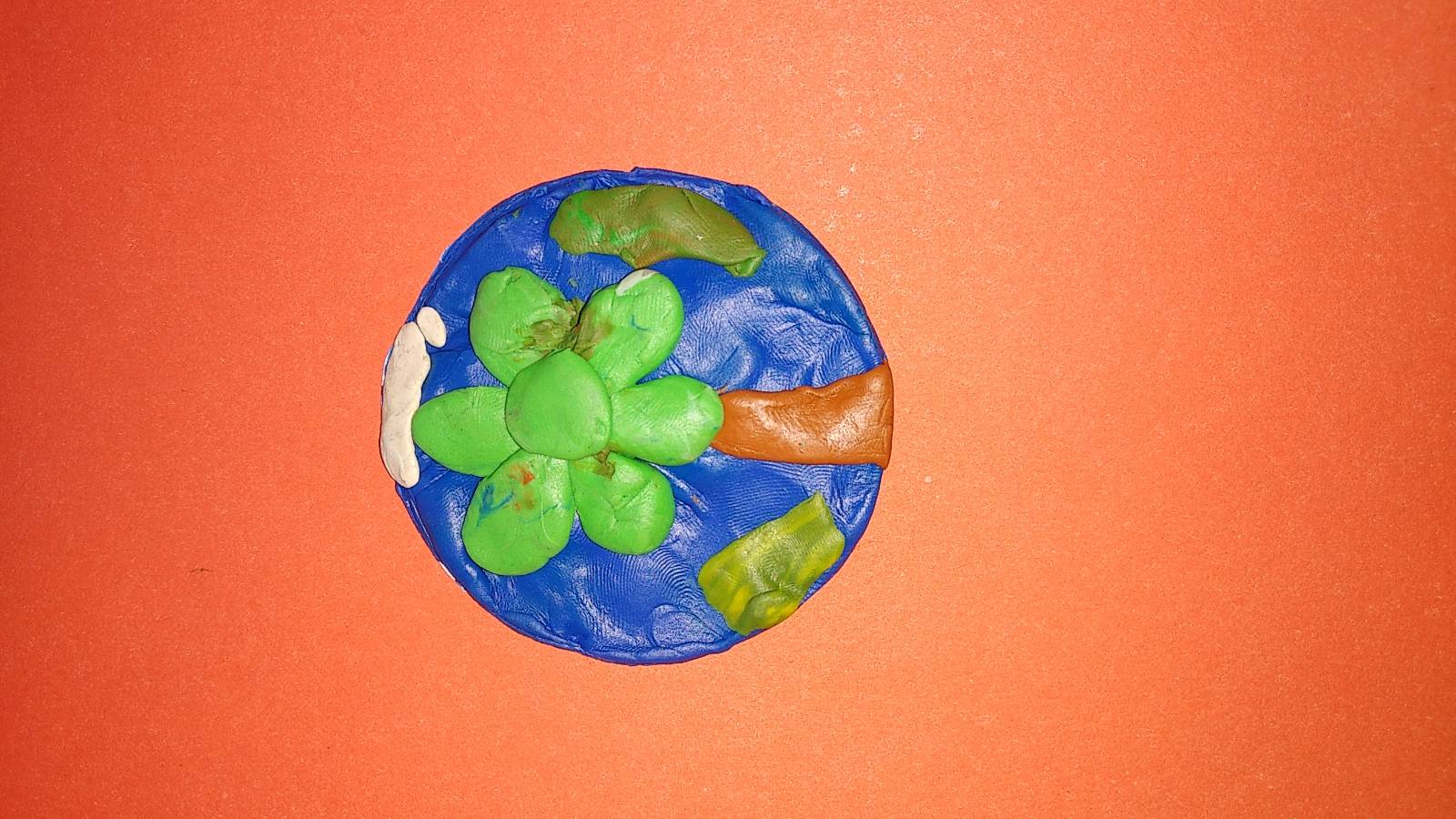 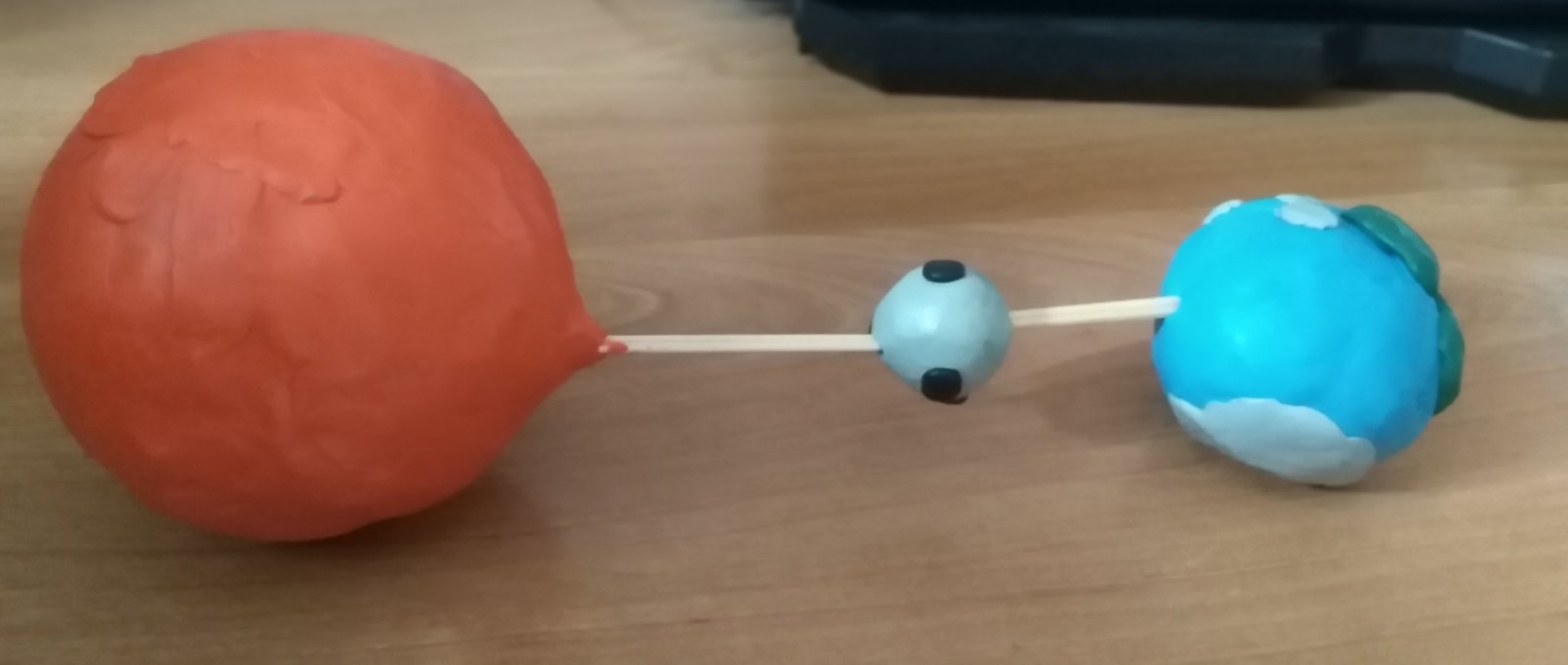 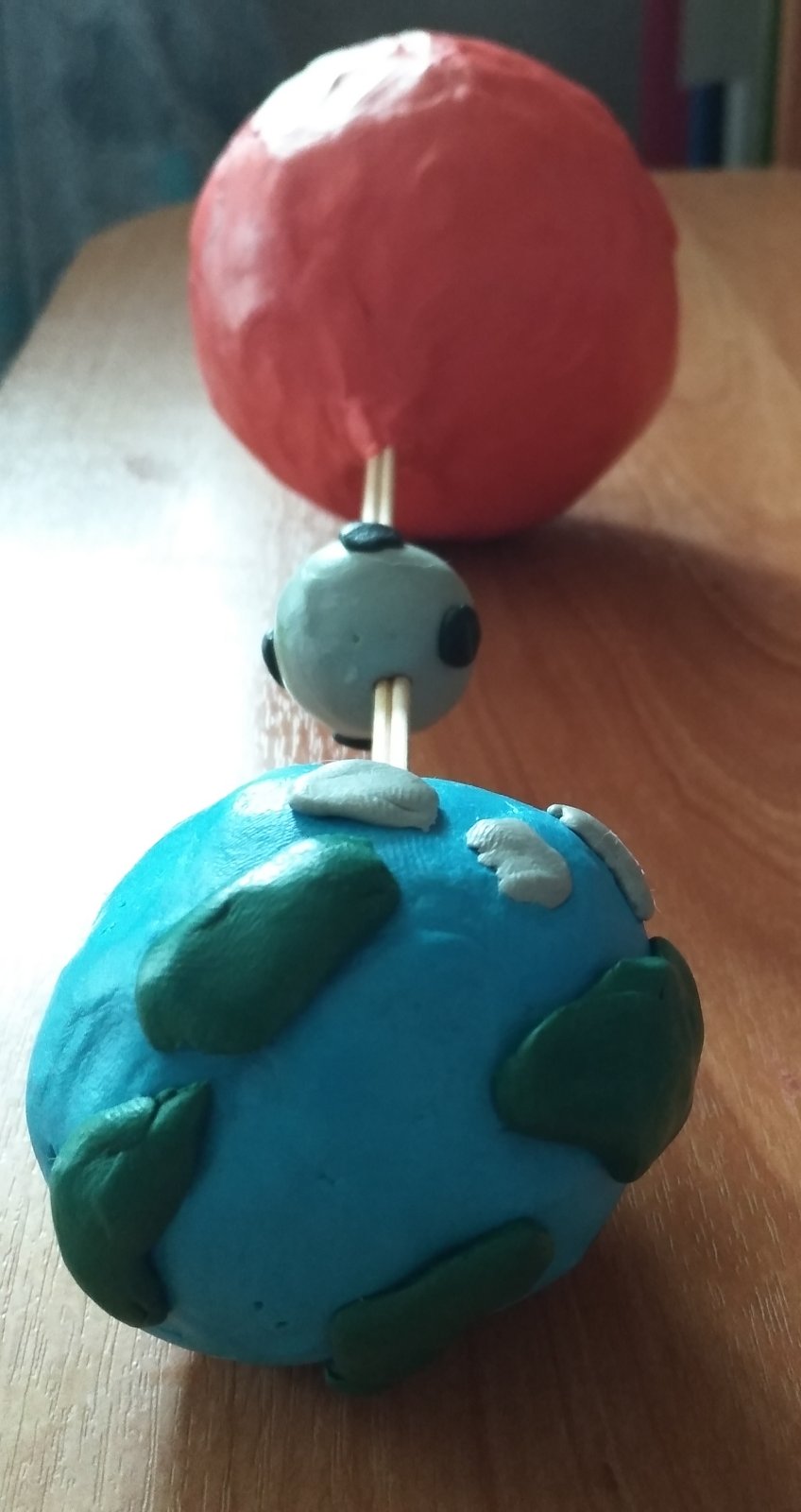 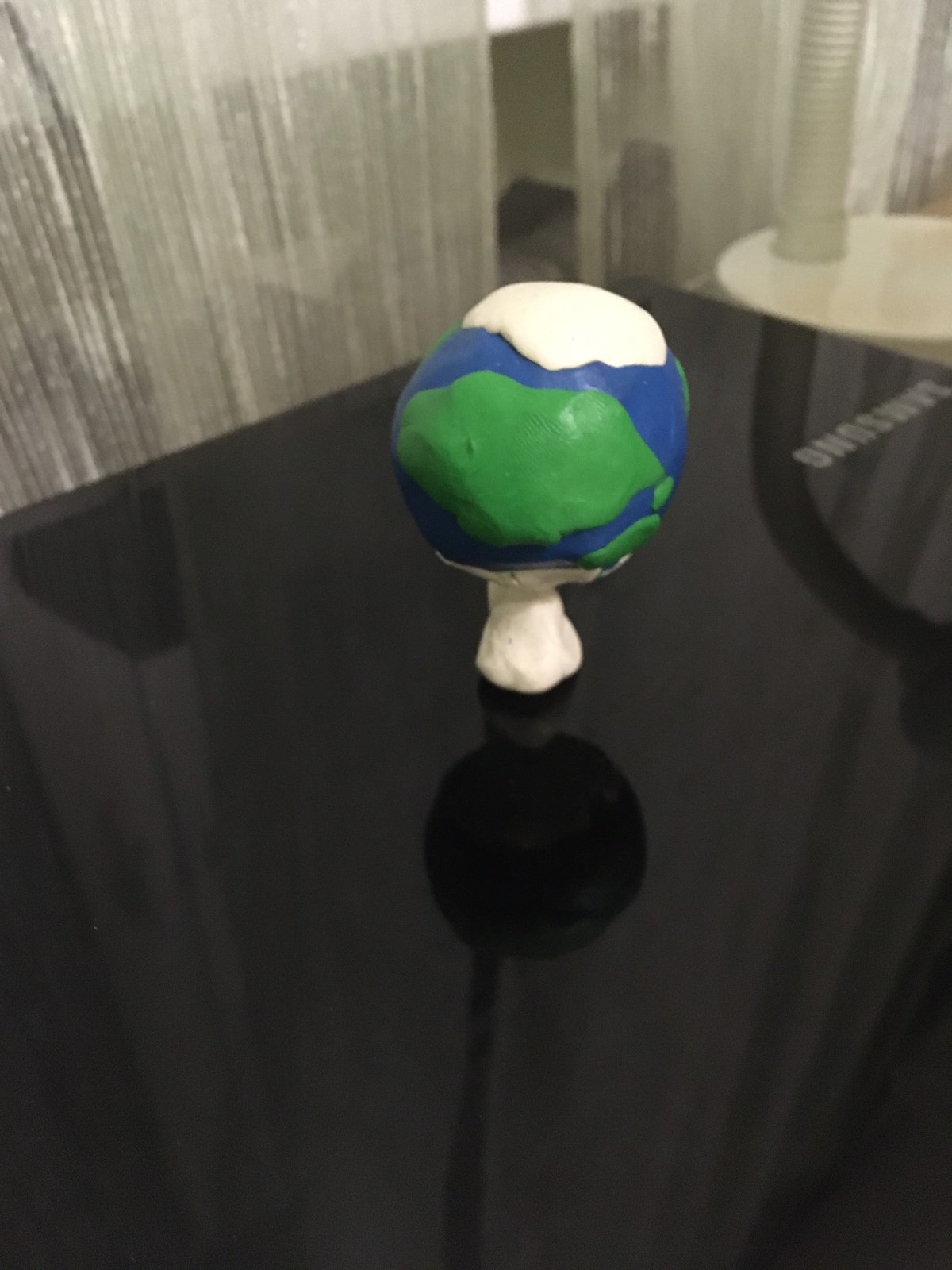 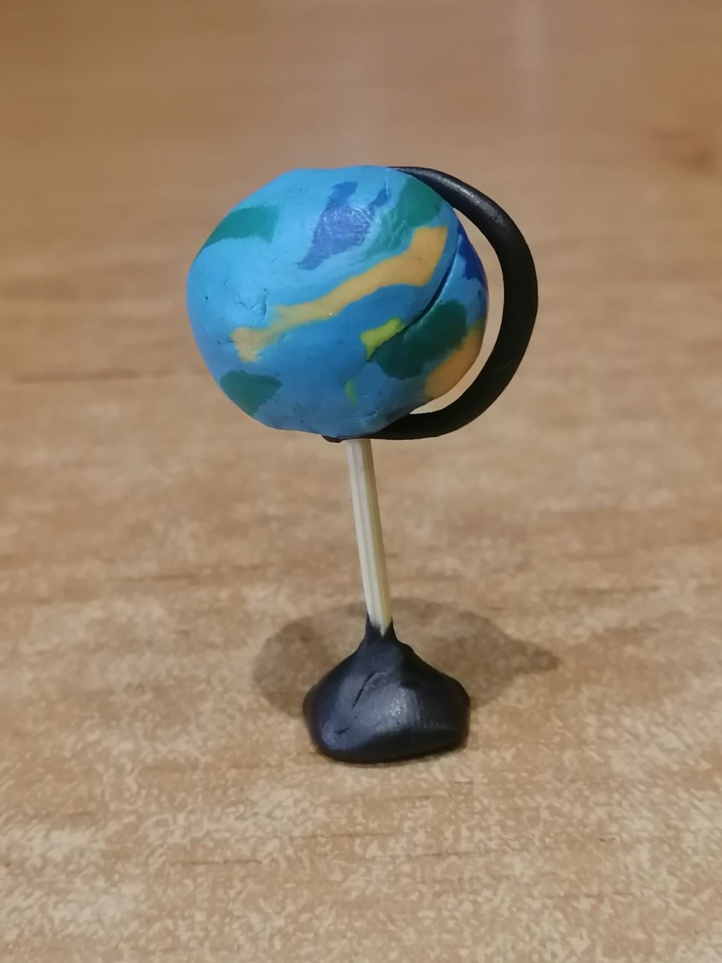 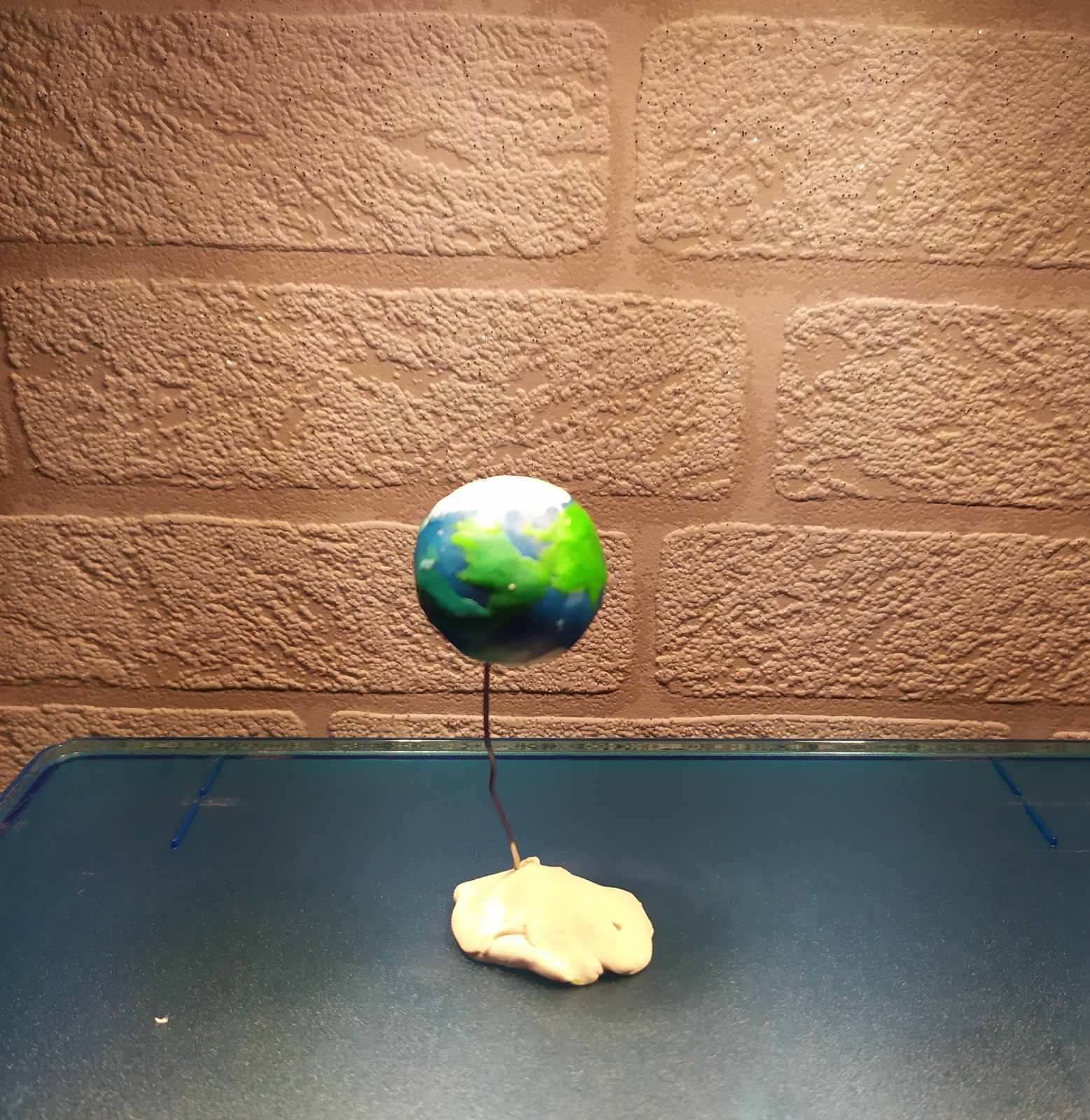 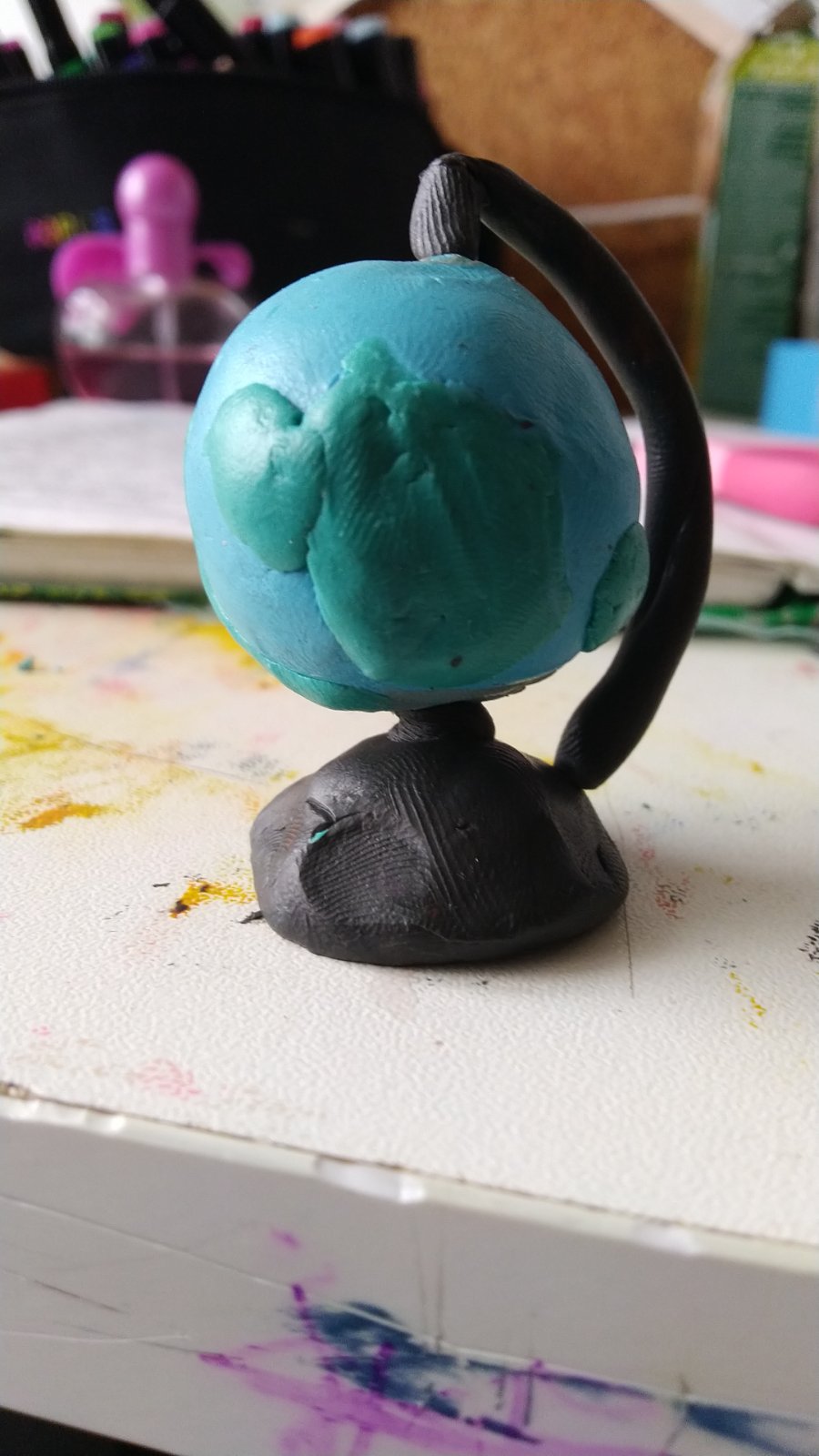 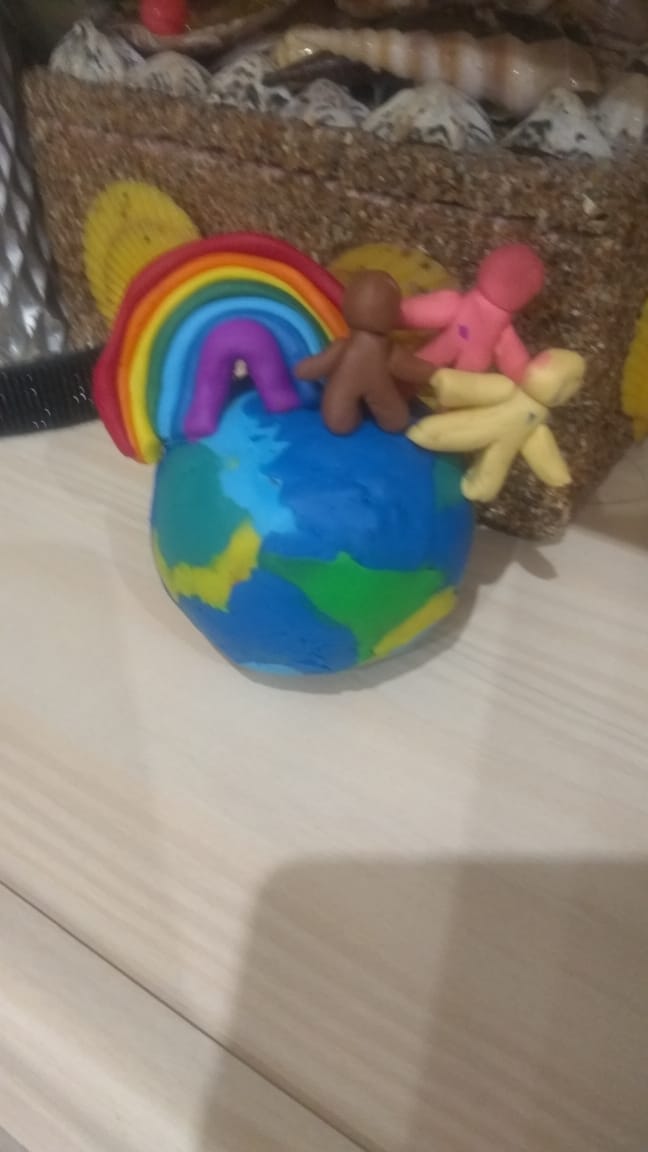 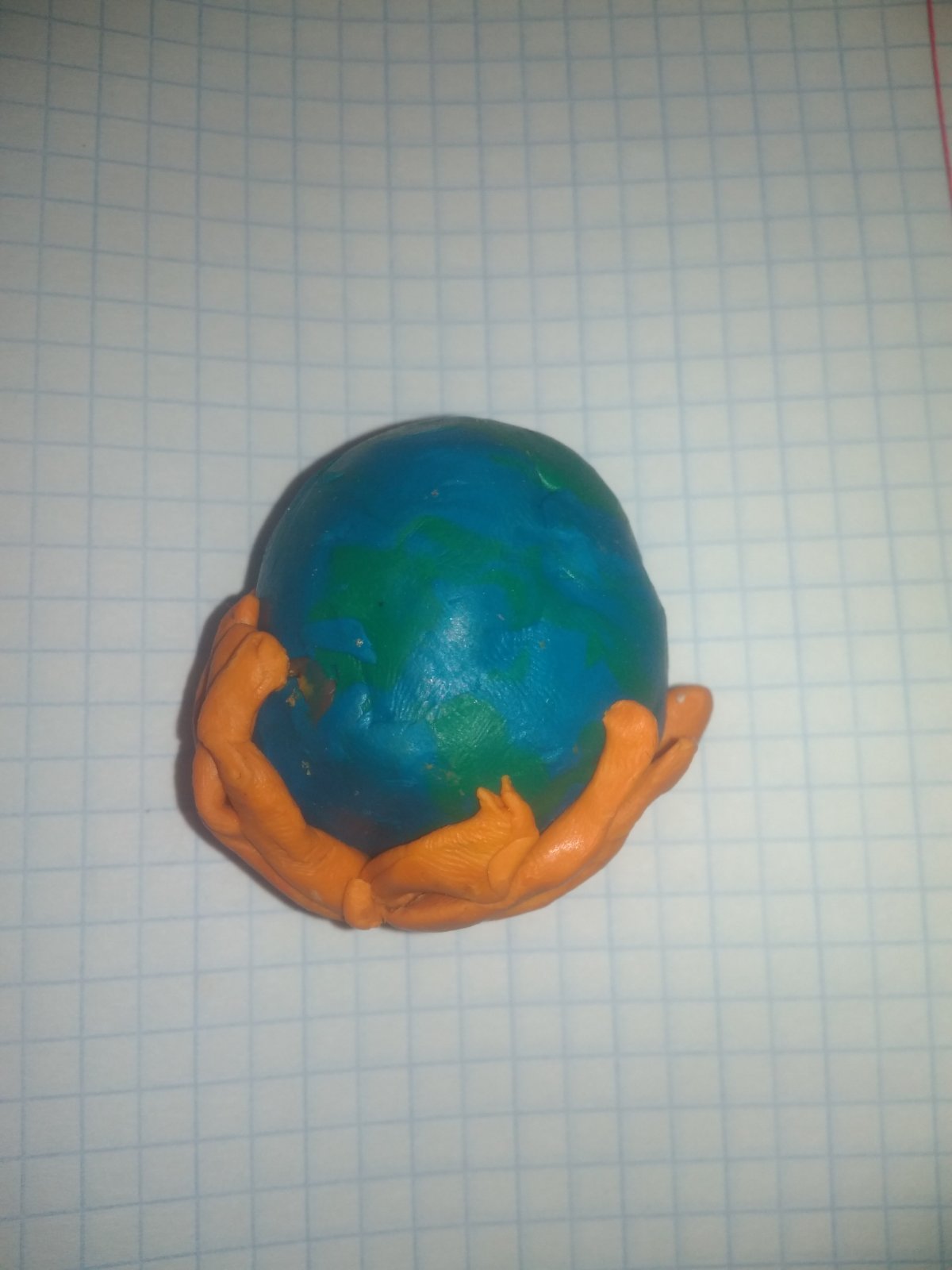 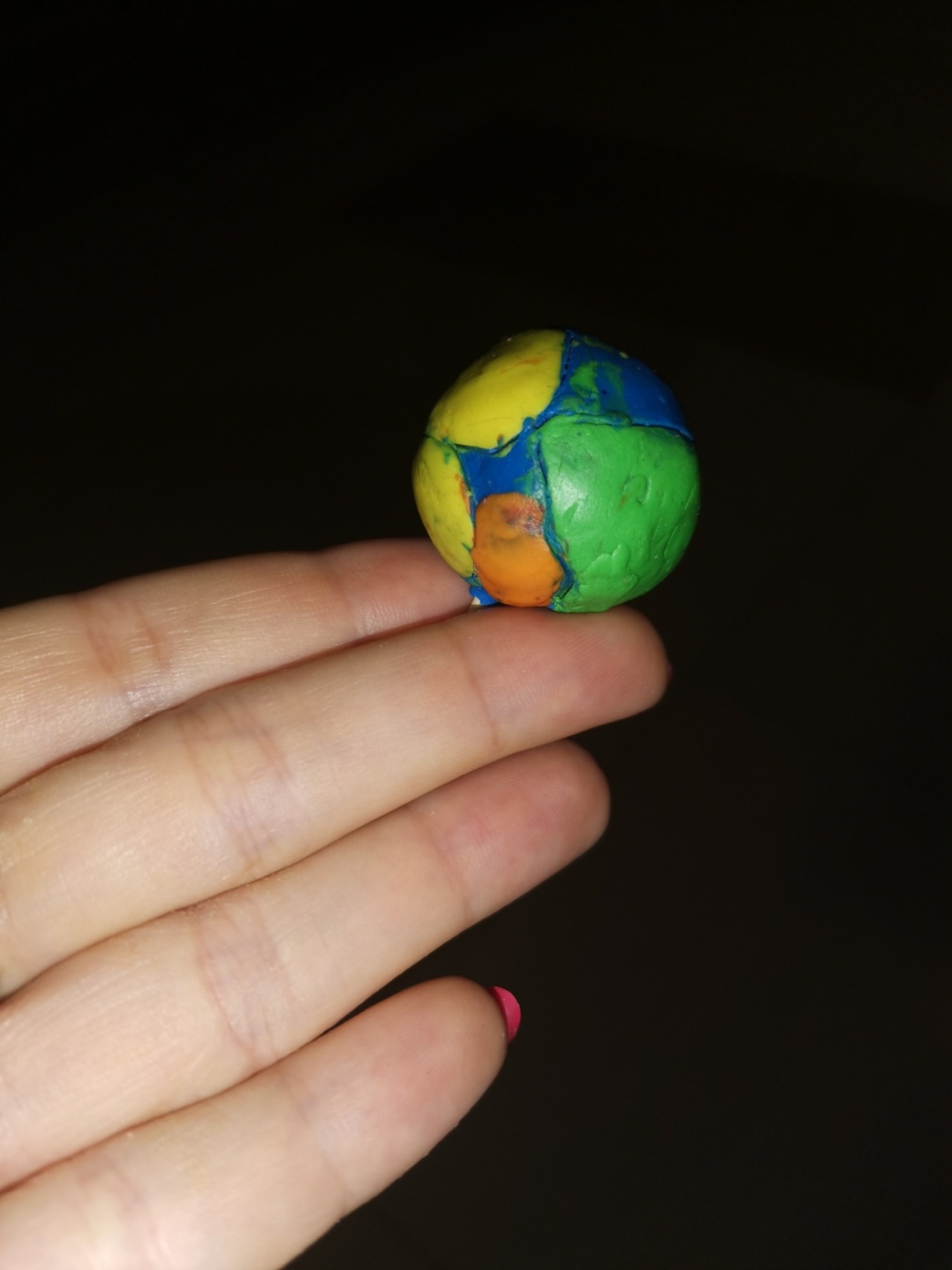 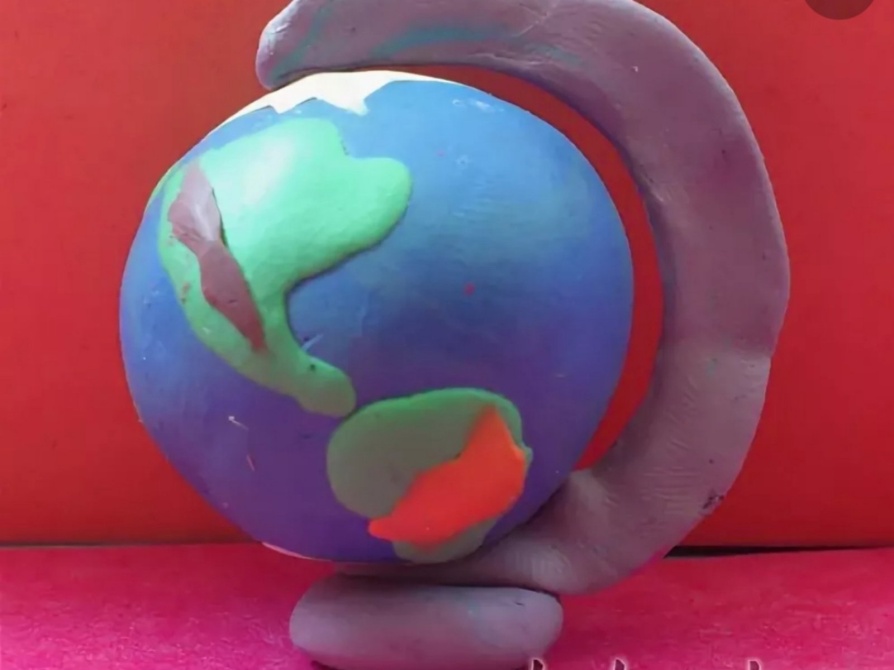 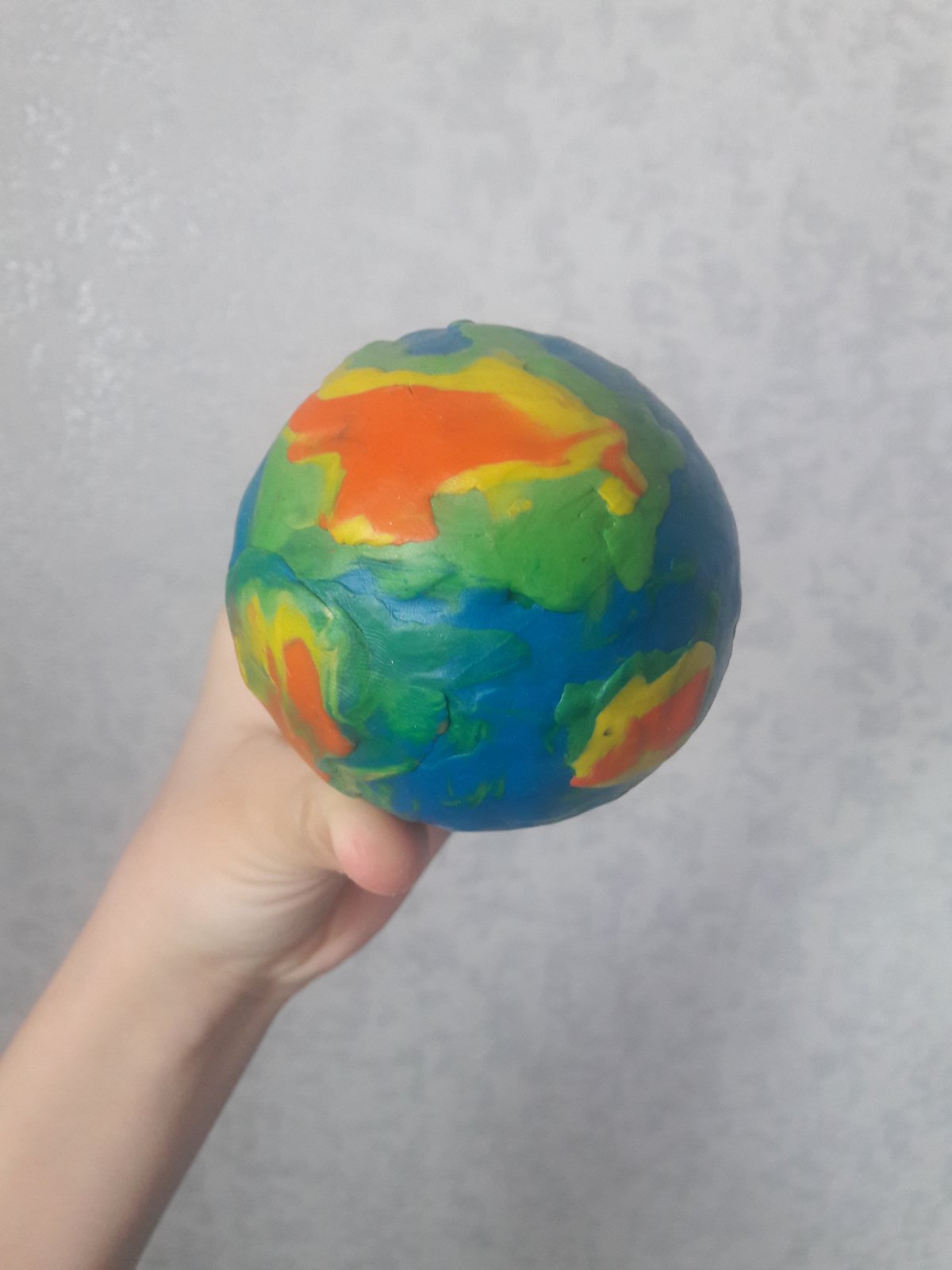 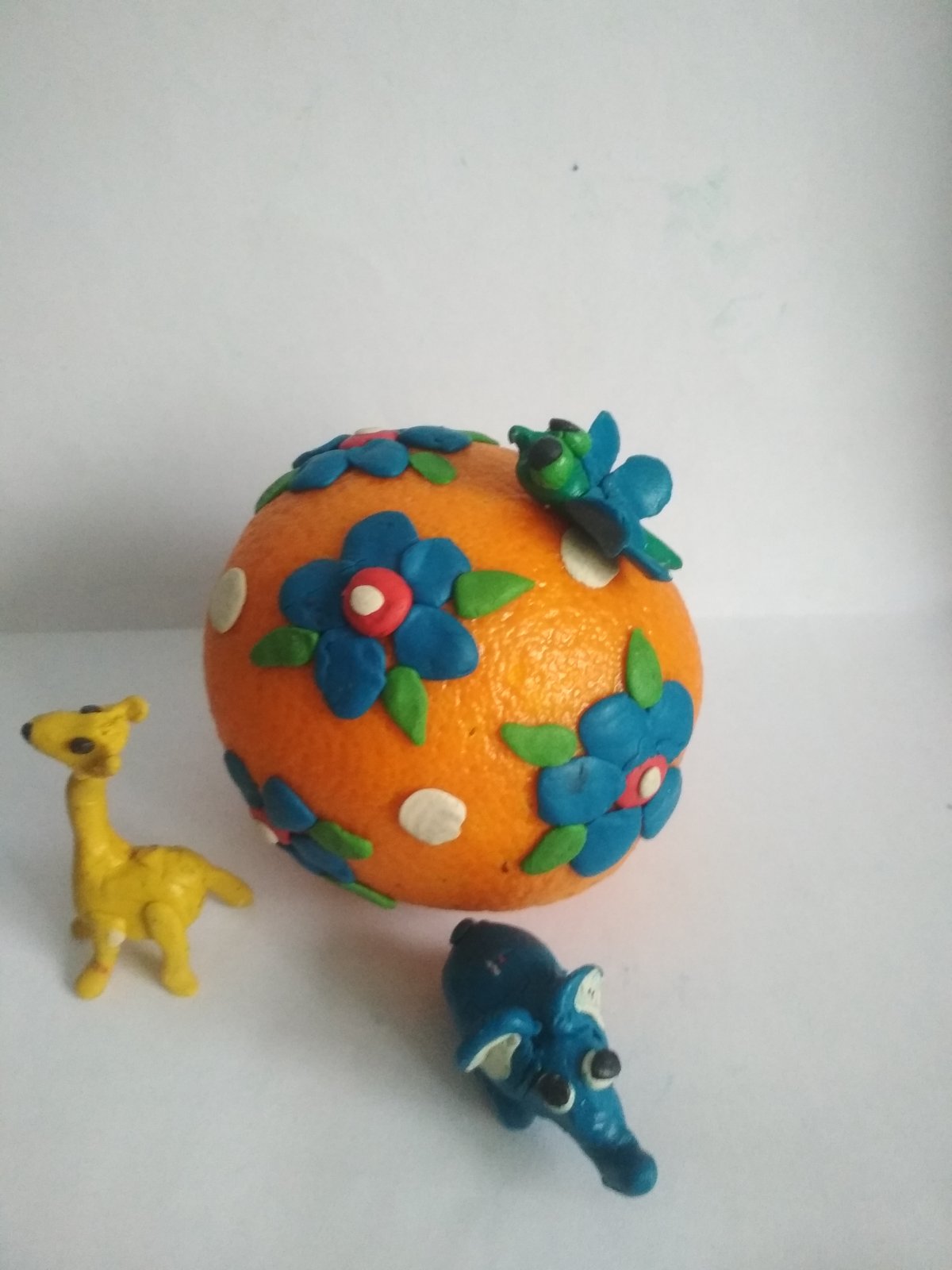 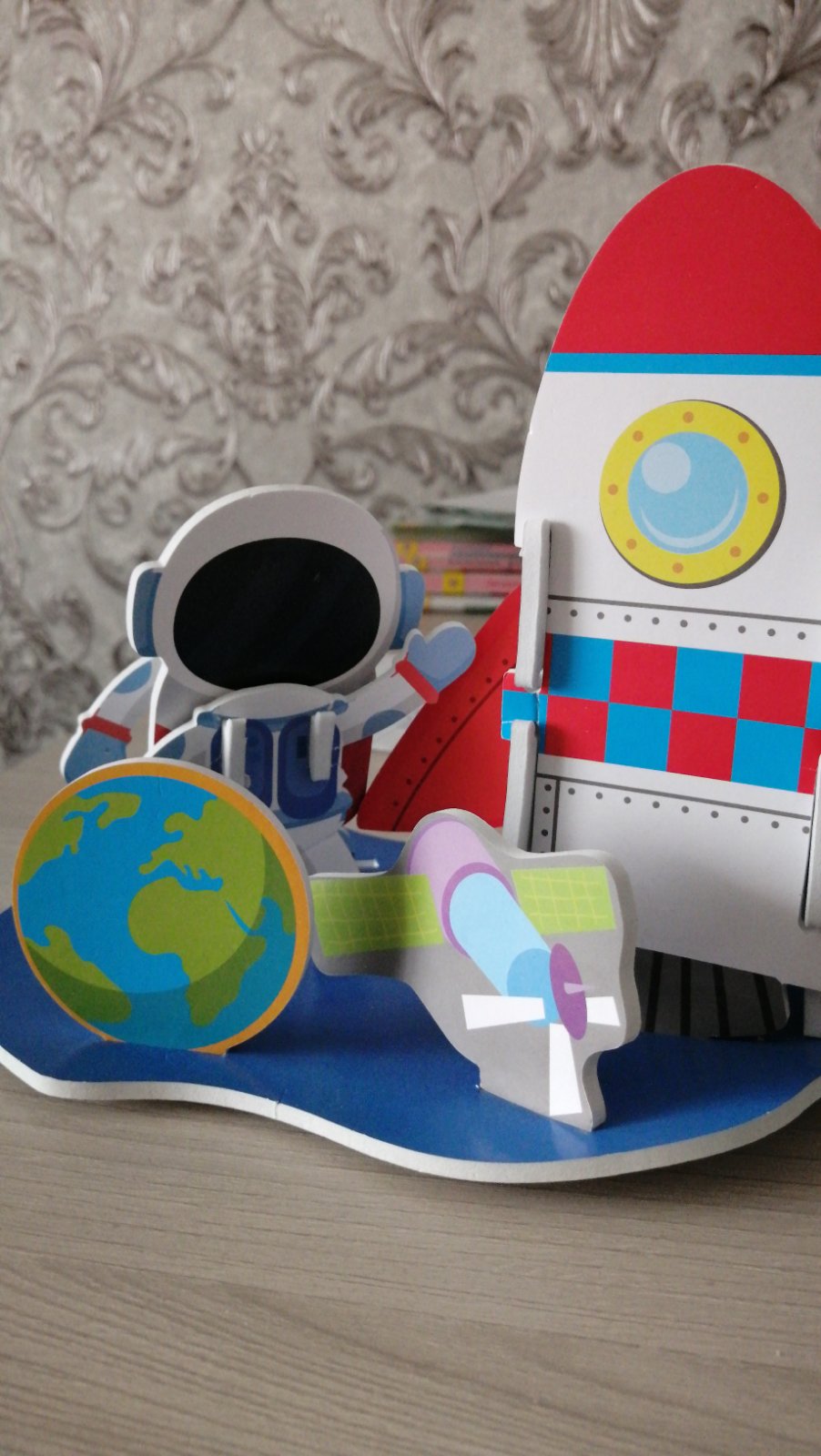 Литература
© http://pozdravok.ru/pozdravleniya/prazdniki/den-zemli/